Subtracting Integers on a number line
Lesson 2.5
To subtract two whole numbers, such as 5 – 2, you can think...

“What do we add to 2 to get 5?”

We add 3 to 2 to get 5; so 5 - 2 = 3
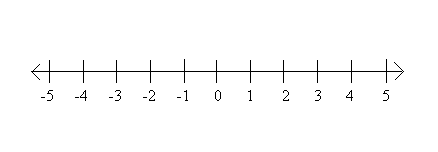 You can do the same with integers.

For example: Subtract (+5) – (-2)

“What do we add to -2 to get +5?
We add +7 to -2 to get +5, so (+5) – (-2) = +7
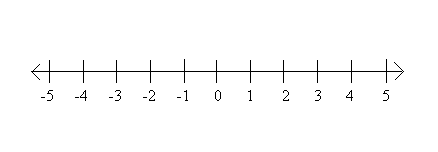 Try this:

(+3) – (-7) = 

What do you add to +3 to get -7?

Draw the number line.
Try this:

(-2) – (-4)

“What do you add to -2 to get -4?

Draw the number line.
Related Addition
Related addition means that you change the subtraction question to addition.
Example: (-5) – (+3)

1) Change the minus sign to a plus sign. 
2) Change the integer sign of the second number to the opposite. (Change a positive to a negative and a negative to a positive).
3) Never change the first number.

(-5) + (+5) = 0
Try this:

(-2) – (-7) = 

Write as related addition.

(-2) + (+7) = +5
Write as Related Addition
(+6) – (+8)

(+9) – (-3)

(-3) – (-4)

(-1) – (+9)
In each case, the result of subtracting the integer is the same as adding the opposite integer.

For example:

(-9) – (+4) = -13		(-9) + (-4) = -13
Subtract + 4
Add - 4
To subtract an integer, we add the opposite integer.

Subtract (+2) – (+9)
Add the opposite: (+2) + (-9)
Use a number line.
(+2) + (+9) = -7
Subtract: (-2) – (+9)
Add the opposite: (-2) + (-9)
Use a number line.
(-2) + (+9) = -11
Example:
#6 Page 74

What is the difference in golf scores? How can you subtract them to find out?  

A) A golf score of 2 over par and a gold score of 6 under par?
B) A golf score of 3 under par and a golf score of 8 under par?
C) A golf score of 5 under par and a golf score of 4 over par?
Homework
Workbook Lesson 2.5

Textbook Page 73 – 75 #3, 4, 5, 7, 12 and REFLECT